Петко Рачев Славейков
От Бянка Паскалева
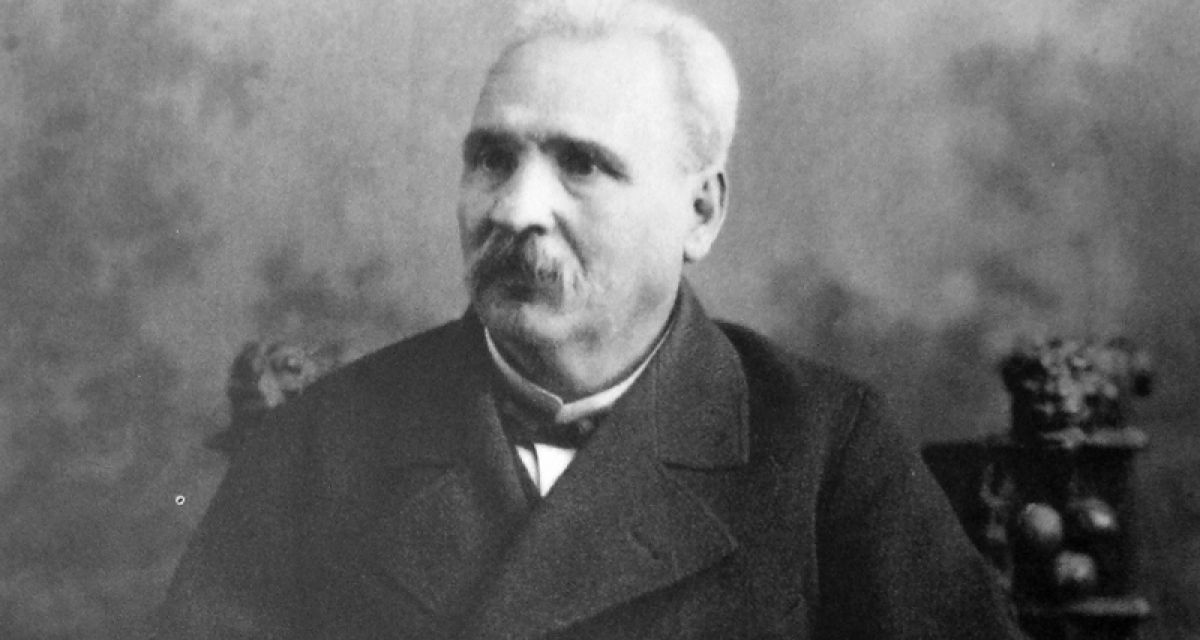 Роден е на 17 ноември 1827 г. в Търново, в дома на Рачо Казанджията. Майка му Пенка умира скоро след раждането му. Дядо му Рачо Чехларя е от Банско или Якоруда. Заради убийството на турчин, принуждавал го да го носи на гръб през река Глазне, бяга и се преселва в Търново. Бащата на Петко, също Рачо, се заема с казанджийство. Той е слабо образован, но е с горд български дух. В селото на майка си, Вишовград, Петко вижда славеи, които го впечатляват дотолкова, че променя фамилията си на Славейков. Друга версия за произхода на псевдонима, с който ще бъде запомнен в българската литература, е родът на неговата майка – Буюклиеви, в превод от турски – Славейкови.
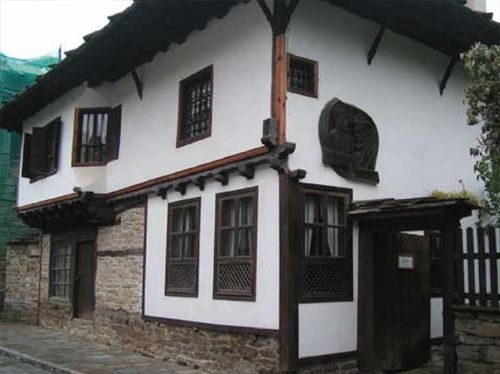 Просветна и литературна дейност
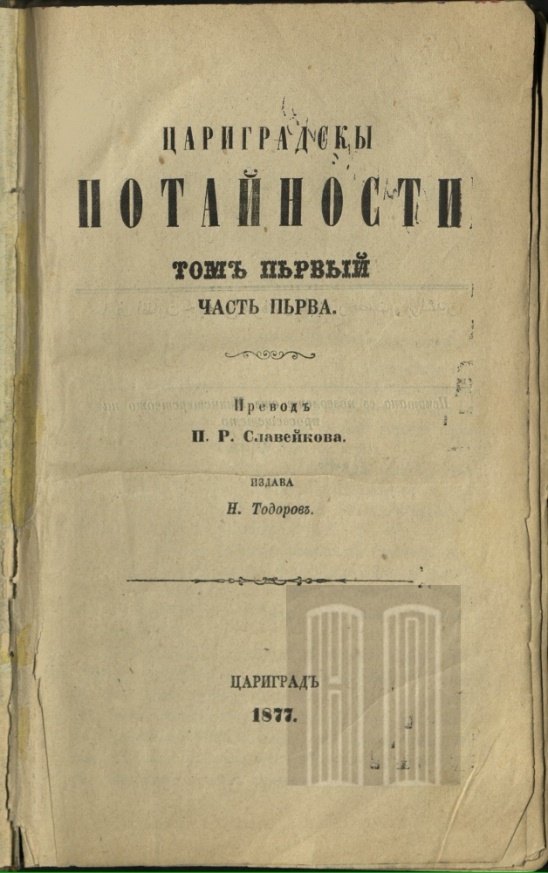 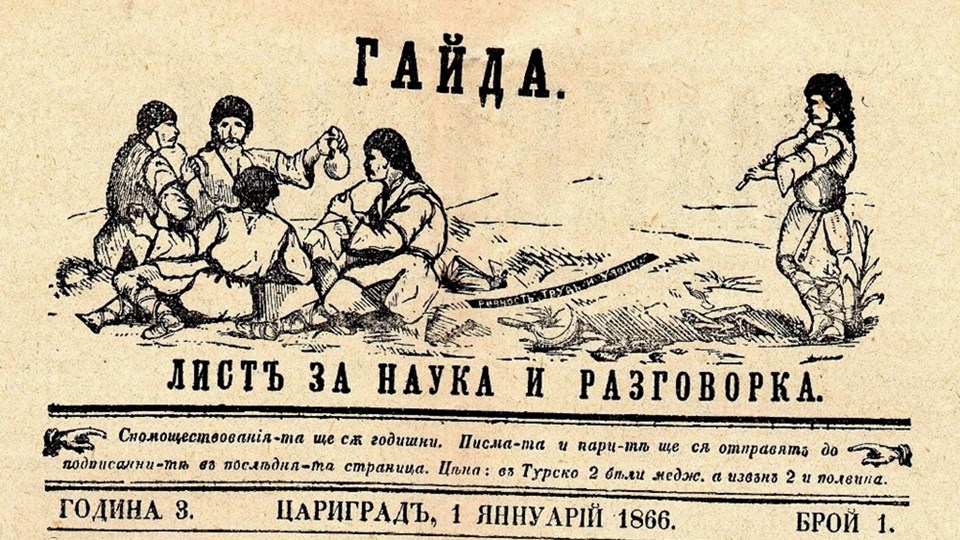 През 1843 г. Славейков става учител във Велико Търново, но за написаното „Прославило се Търново със славни гръцки владици“ е изгонен. От 1844 до 1864 г. последователно става учител в други села и градове – Трявна, Видин, Враца, Плевен, Берковица, Лясковец, Бяла, Елена и др. Преподава по взаимоучителния метод. Работи като учител в първото класно училище в Елена и го нарича Даскалоливницата (подобно на „свещоливница“ – място, където се леят даскали).
Развива широка културно-просветна дейност. До 1847 г. събира 2263 песни, пословици и поговорки. От 1852 г. отпечатва първите си книги – „Смесена китка“, „Песнопойка“, „Басненик“. Пише поемата „Бойка войвода“ (1853) под влияние на революционните събития около Кримската война (1853 – 1856) и много бунтовни песни. Участва в заговора за неуспешното въстание на дядо Никола в Търново (1856). Докато е учител в Търговище издава българския сатиричен вестник „Гайда“.
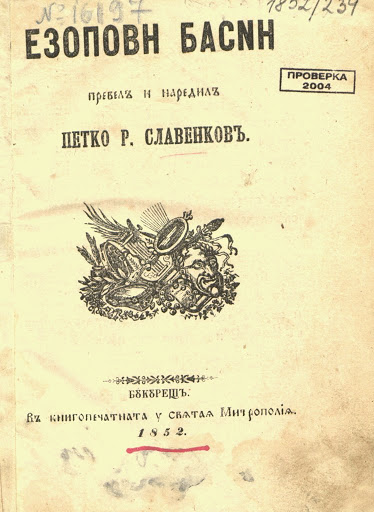 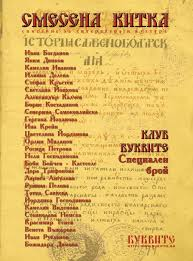 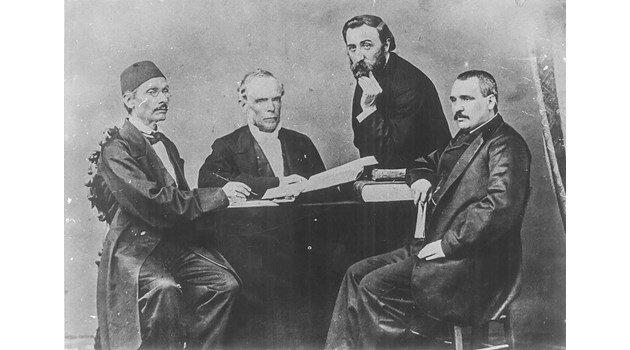 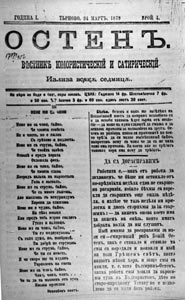 Политическа дейност
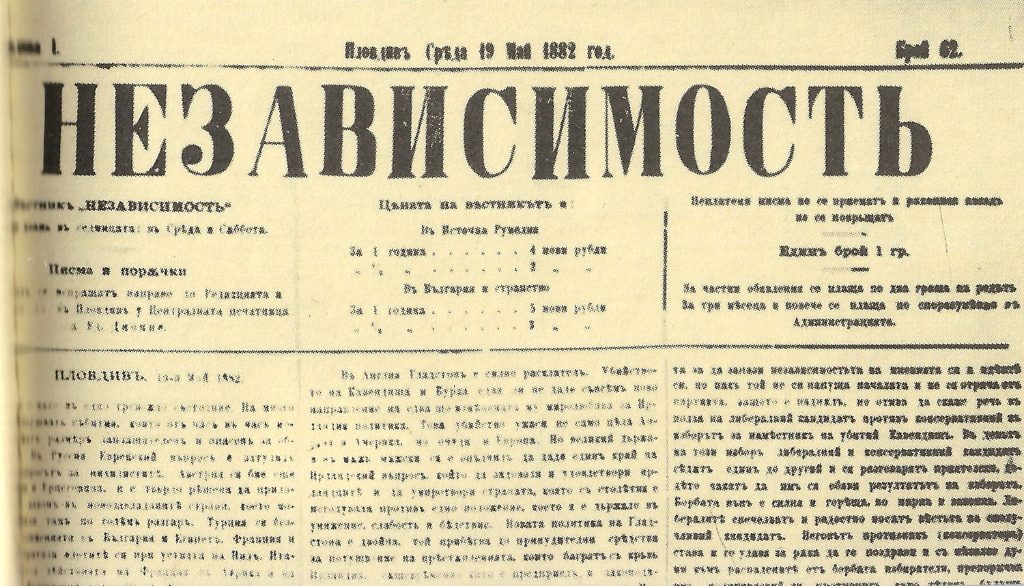 След Освобождението Петко Славейков става един от водачите на новообразуваната Либерална партия. Става председател на Народното събрание (1880), министър на народното просвещение (1880) и министър на вътрешните работи (1880 – 1881) в правителството на Петко Каравелов. По време на Режима на пълномощията (1881 – 1883) заминава за Пловдив, където преподава в Пловдивската гимназия. След завръщането си в България отново е вътрешен министър (1884 – 1885) в новия кабинет на Каравелов. След Съединението е помощник-комисар в Южна България.
Издава вестниците „Остен“ (1879), „Целокупна България“ (1879), „Независимост“ (1880 – 1883), „Търновска конституция“ (1884), „Истина“ (1886), „Софийски дневник“ (1886) и „Правда“ (1888).
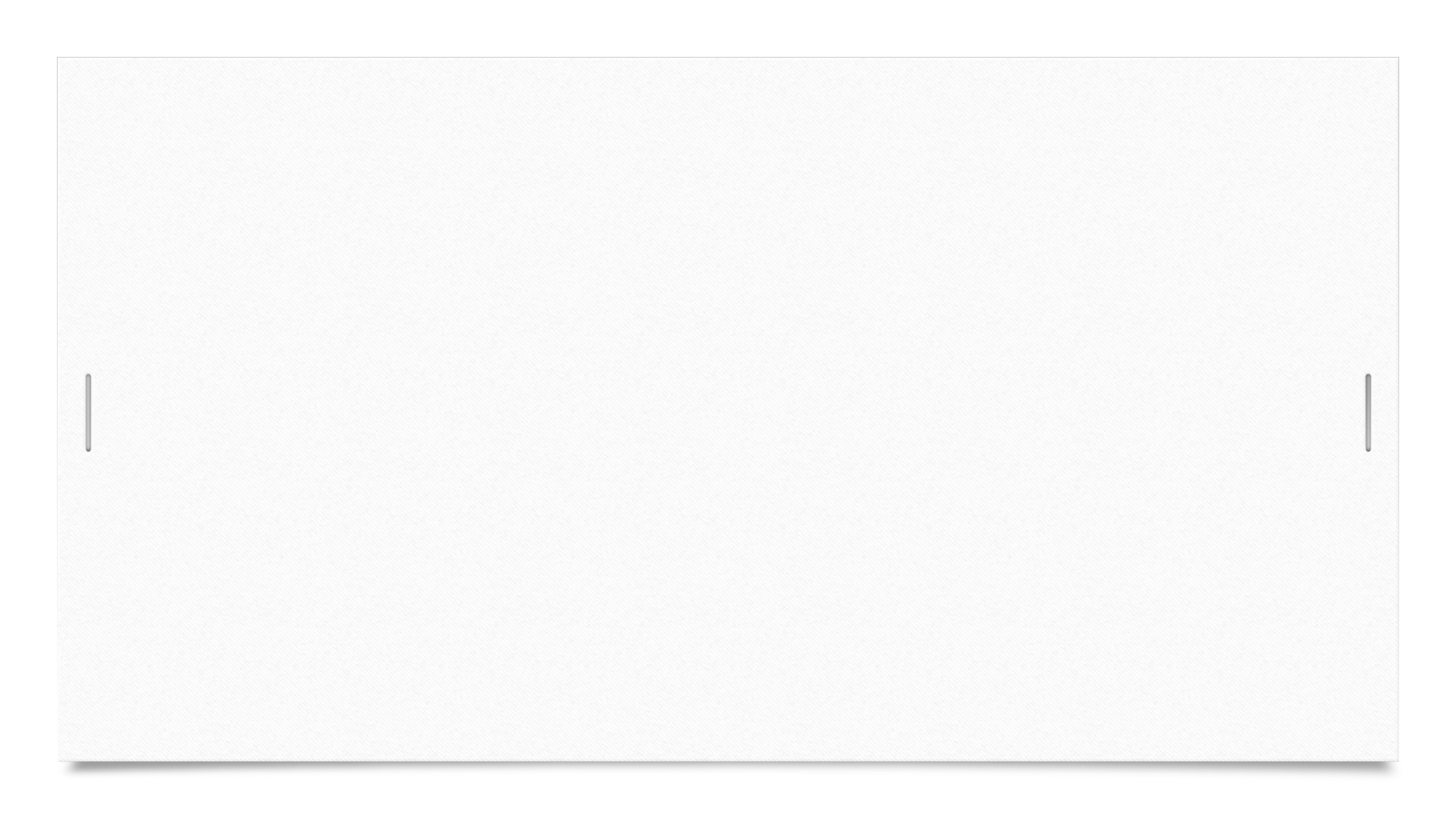 Петко Р. Славейков умира в София на 1 юли 1895 г.
Паметта за Петко Славейков е свързана с три музея – София, Трявна и Велико Търново и с множество паметници. В Трявна едно от училищата носи неговото име, а на централния площад е поставен негов монументален паметник.
София
Трявна
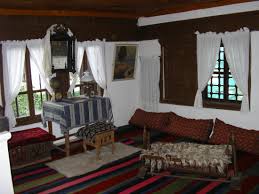 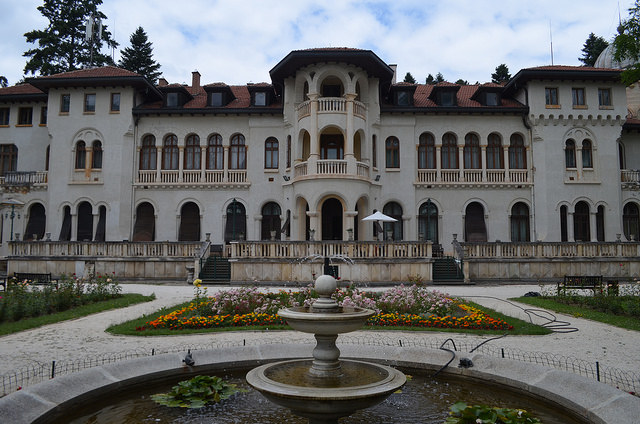 Велико Търново
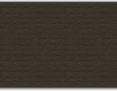 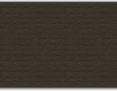 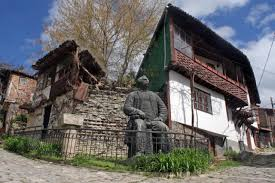 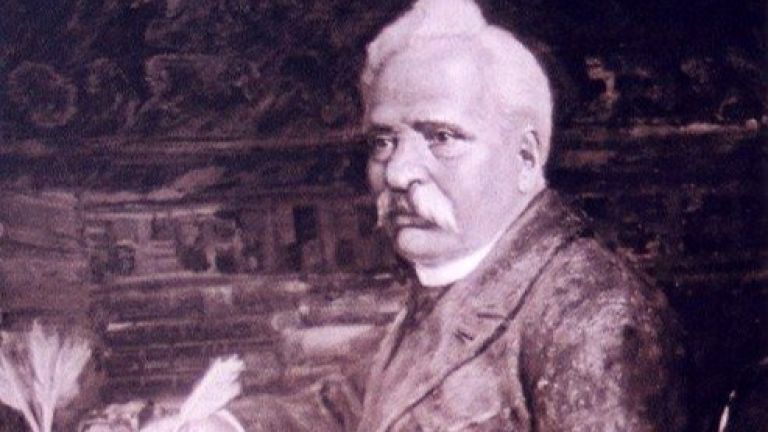 НЕ РАСТАТ САМИНКИ В ПОЛЕ ЦВЕТОВЕТЕ...
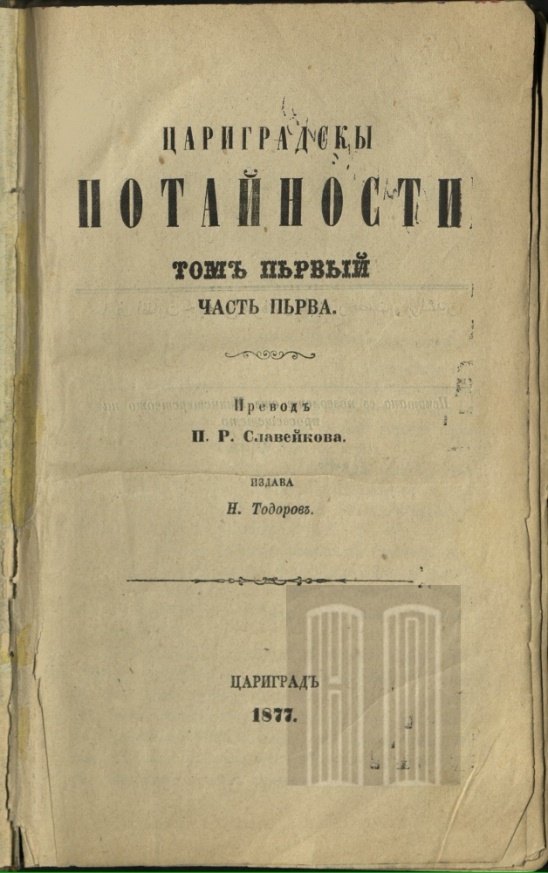 Не растат саминки в поле цветовете,
нито птички пеят сами в пролетта;
без сърце другарско тежки са денете,
тежък без надежди живот на света.

И ти, мое ясно, несравнено цвете,
смъртта покоси те с ледена ръка -
без време усърна, без време улете
и на мене само завеща тъга.

Не растат саминки в поле цветовете,
нито пеят птички сами в пролетта;
без сърце другарско тежки са денете,
тежък без надежди живот на света.
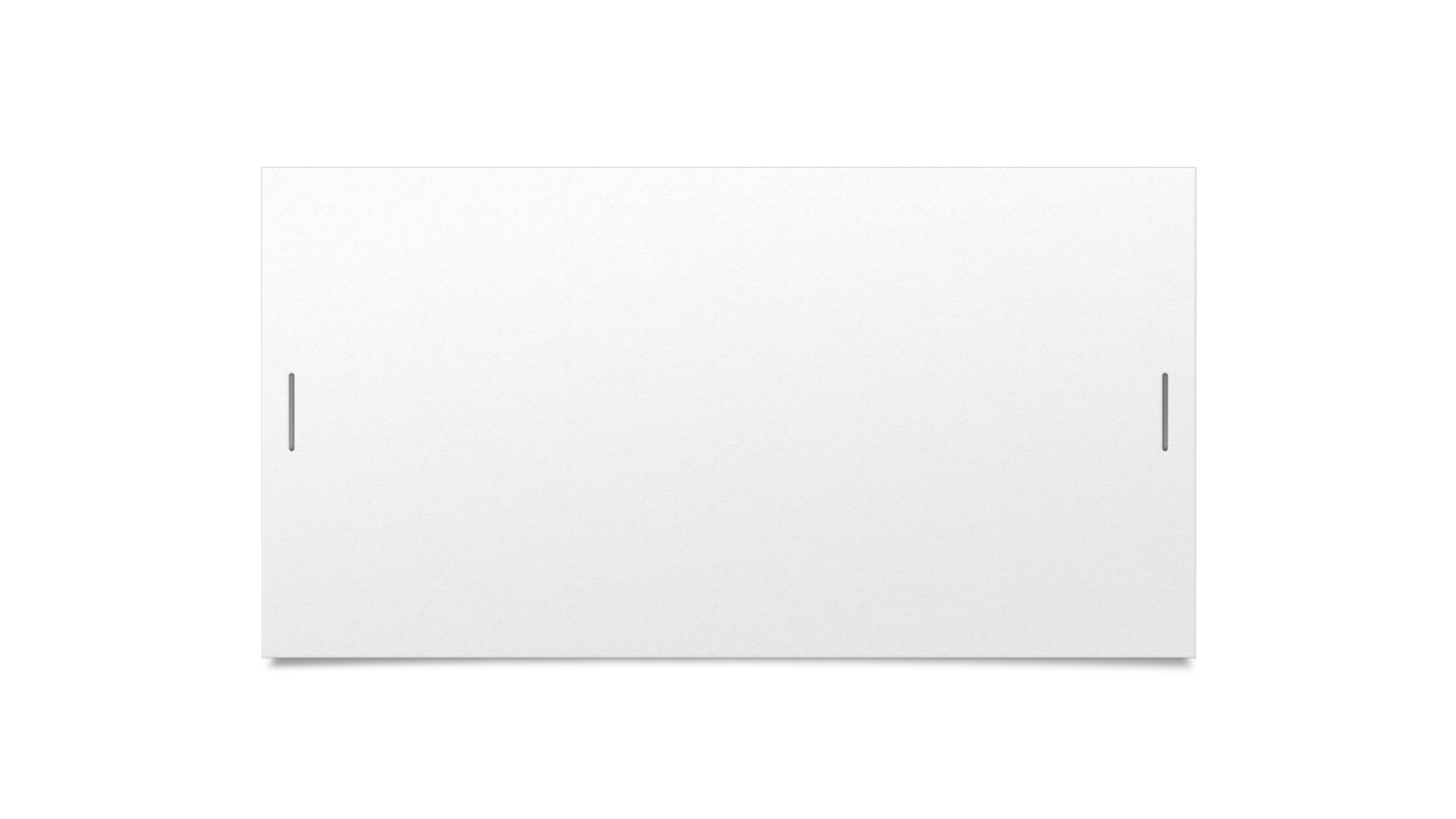 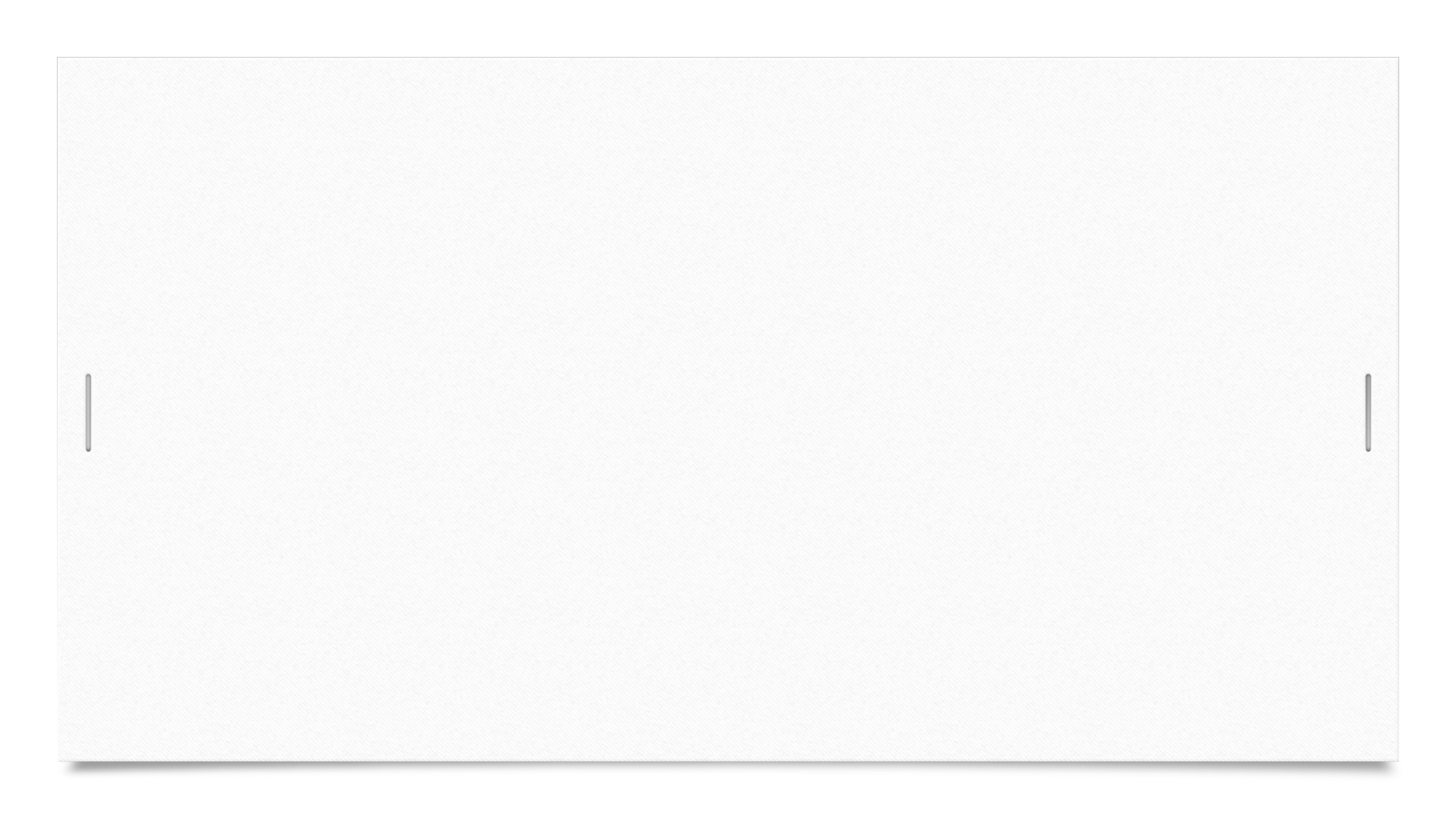 Благодаря за вниманието !
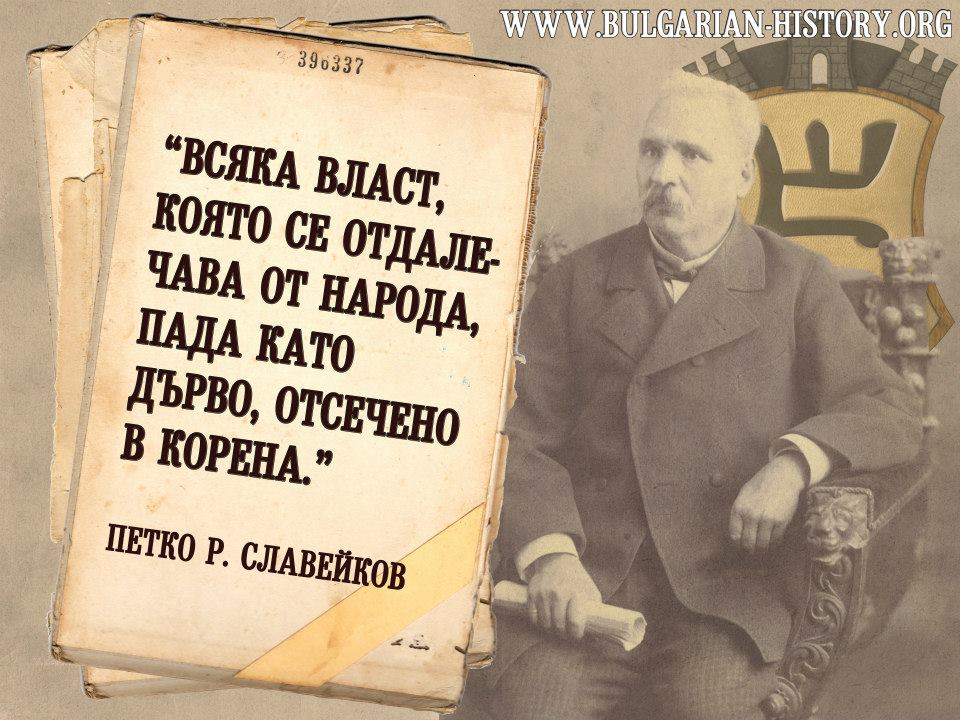 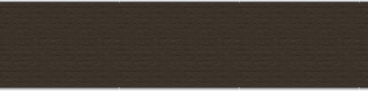 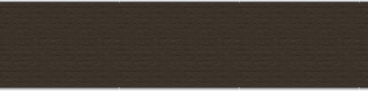 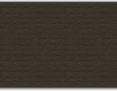 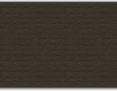